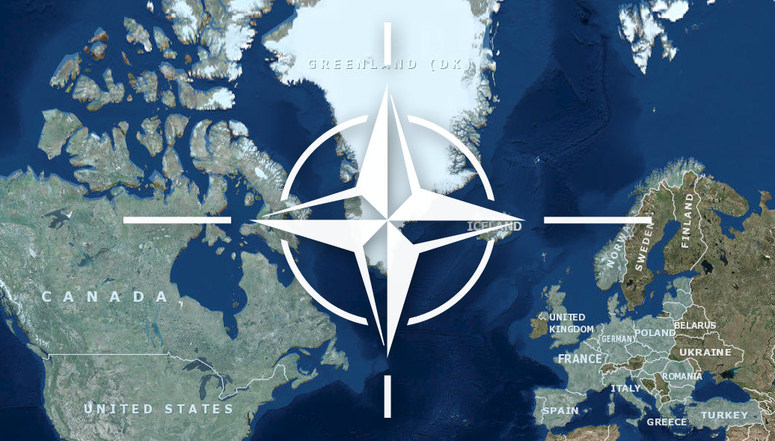 Vojenská politika NATO
Mgr. Adam Potočňák
adam.potocnak@mail.muni.cz
BSS 157 Vojenská politika  
23. 10. 2019
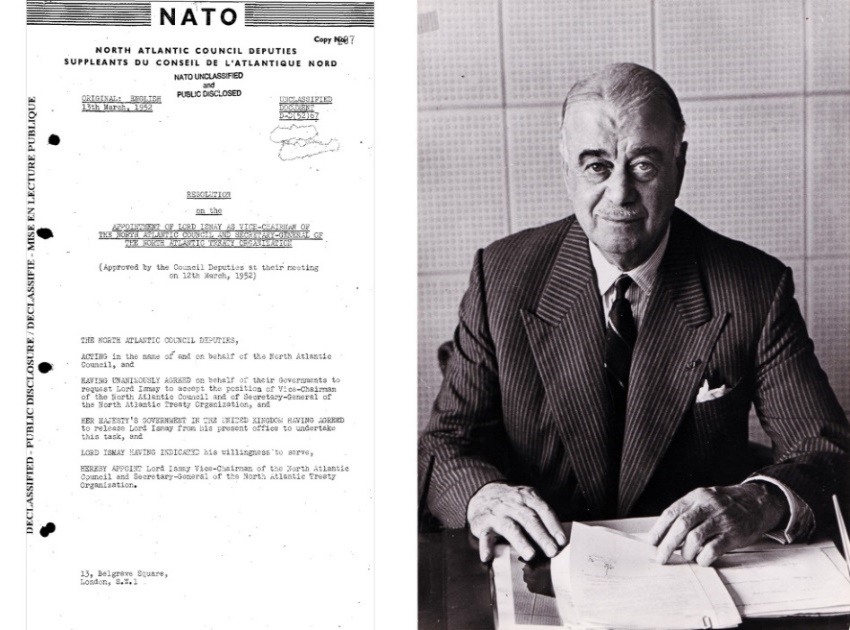 Elementární historie
Západní unie (17. 3. 1948, Brusel) 
  Vandenbergova rezoluce (červen 1948) 
  4. 4. 1949 - Washingtonská (Severoatlantická) smlouva (čl. 3, čl. 4, čl. 5, čl.6)   
  1952 – tvorba politických struktur Aliance 


               Udržet Sověty mimo Evropu, Američany v Evropě
                                            a Němce u zemi.
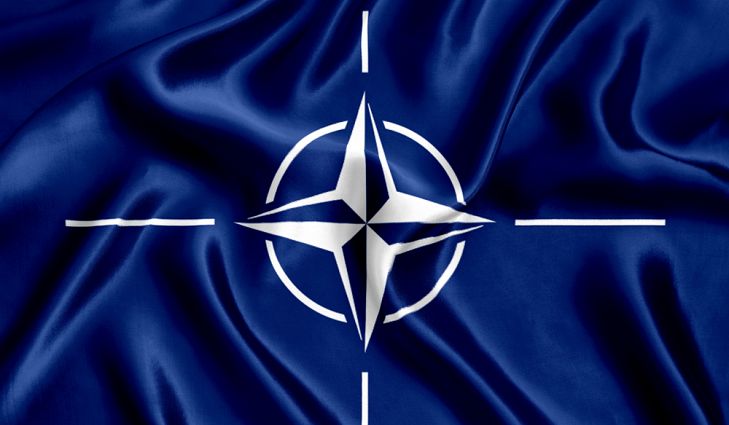 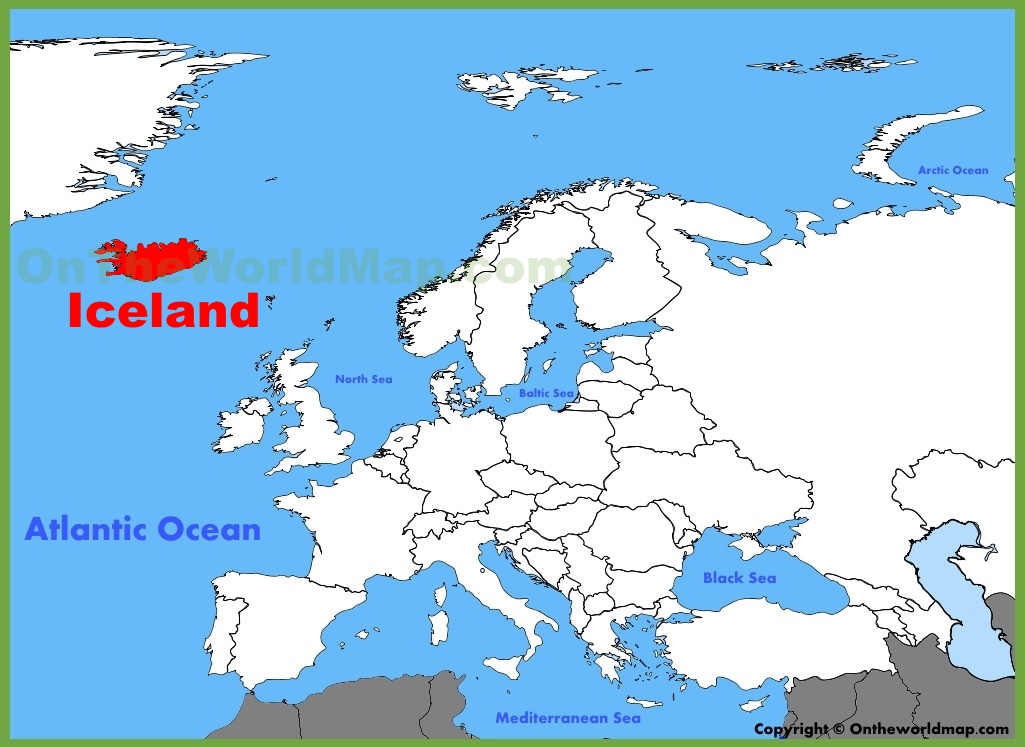 NATO po Studené válce – Hledání identity
Od kolektivní obrany ke kolektivní bezpečnosti – NATO jako sféra míru, bezpečnosti a svobody   

 Partnerské programy 
 Rozšiřování  
 Operace krizového managementu (zvládaní konfliktů)
 Posilnění politické složky organizace
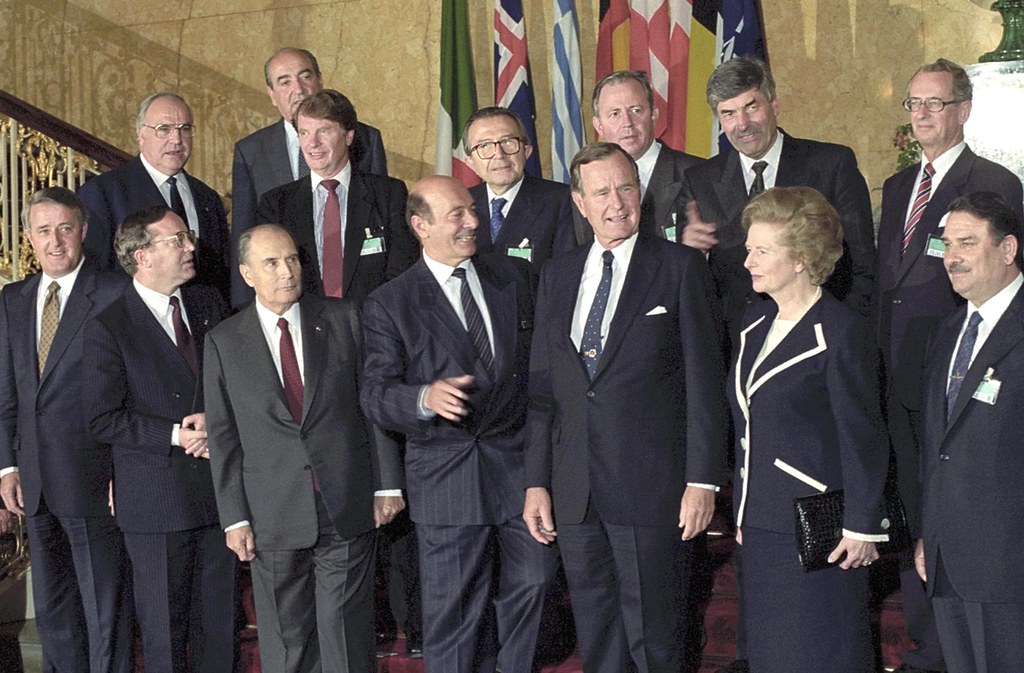 Partnerství organizace
North Atlantic Cooperation Council (prosinec 1991, bývalé státy Varšavské smlouvy a SSSR) 
  Partnerství pro mír (1994, celkem 21 států včetně Ruska, Běloruska, Moldávie, Finska, Švédska, Rakouska, Švýcarska, Irska… ) 
  Středomořský dialog (1994, Mauritánie, Maroko, Alžírsko, Tunisko, Egypt, Izrael, Jordánsko) 
  Istanbulská iniciativa (2004, Bahrajn, Katar, SAE, Kuvajt) 
  Globální partneři (Irák, Afghánistán, Pákistán, Austrálie, Nový Zéland, Jižní Korea, Japonsko, Mongolsko, Kolumbie) 

  Rada NATO-Rusko (2002)
  Komise NATO –Gruzie (2008)
  Komise NATO-Ukrajina (2014)
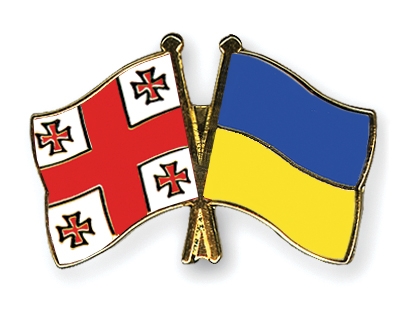 Formy partnerské spolupráce
Reforma bezpečnostního sektoru, výstavba a posilňování institucí, poradenství  
  Interoperabilita (společné cvičení) 
  Účast na misích krizového managementu
  Konzultace (prevence konfliktů) 



   Globální vojenská a politická organizace:
   politická spřízněnost vs. strategická logika
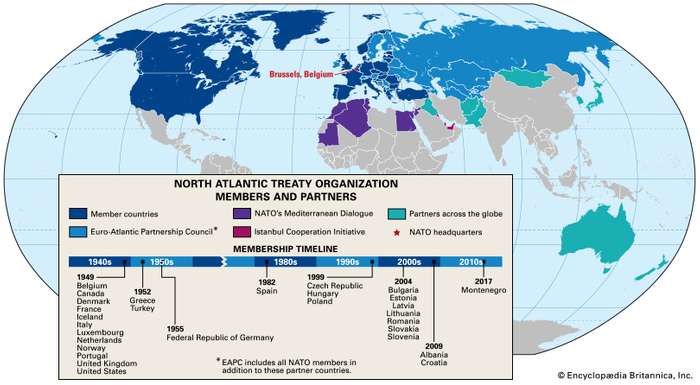 Rozšiřování NATO
Čl. 10 – členství otevřené pro všechny evropské země uznávající základní principy organizace a schopné přispět k bezpečnosti Severoatlantického prostoru 

Obecní principy pro členství v NATO:
  Evropský stát 
  Stabilní demokratický politický systém
  Připravenost a ochota přispět k bezpečnosti v Severoatlantickém prostoru    
  Podpora většiny obyvatelstva pro členství v organizaci
  Absence sporů o hranice nebo sporná území s jinými státy (???) 

  3 rozšíření v době Studené války: 1952, 1955, 1982 (4 země) 
 4  rozšíření po konci Studené války:  1999, 2004, 2009, 2017 (13 zemí) 

Membership Action Plan – Bosna a Hercegovina (duben 2010/prosinec 2018) 
Accession Protocol – North Macedonia (únor 2019)
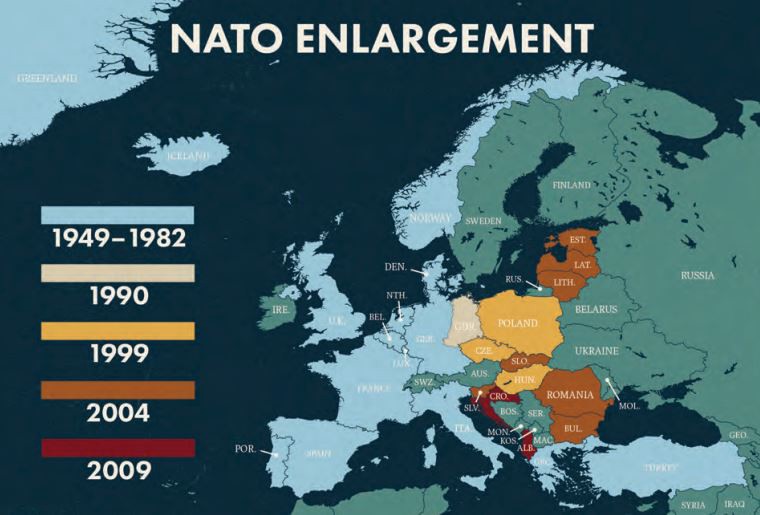 Operace krizového managementu
Reakce na politické, vojenské, humanitární, ale také environmentální krize 
  Na základě čl. 5 Washingtonské smlouvy, nebo mandátu OSN/OBSE, nebo žádosti vlády, nebo… 

  Peace-suport operations (peacemaking, peacekeeping, peacebuilding, peace-enforcement)
  Humanitární mise (Pákistán 2005, New Orléans 2005) 

  První mise: IFOR/SFOR 1993 - 1995 – 1996 - 2004 

  KFOR (1999 - )
  Active Endeavour (2001 – 2016), Sea Guardian (2016 - ) 
  ISAF (2003 - 2015), Resolute Support (2015 - ) 
  Podpora Africké unie (2007 - )
  Air Policing (2014 - )
  NATO Mission Iraq (2018 - )
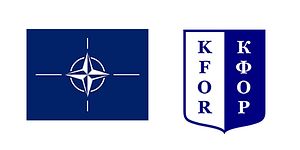 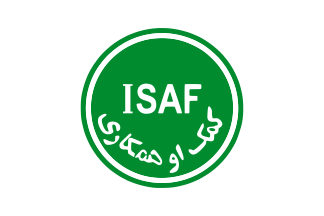 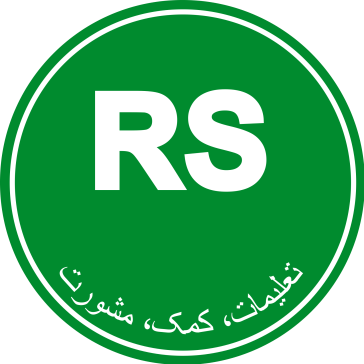 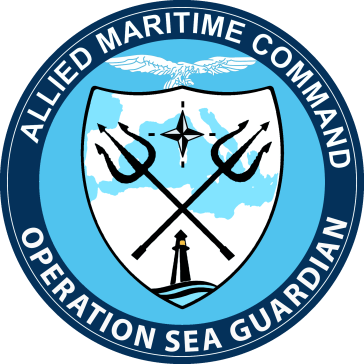 Struktura organizace – Politická složka
Všechna rozhodnutí jsou rozhodnutí států a přijímají se konsenzem. NATO je tak politickou, jako i vojenskou organizací.  

  Severoatlantická rada (NAC)
  Skupina pro jaderné plánováni 
  Delegace NATO (stálé delegace členských států, konzultace minimálně 1/týden)  

  Podřízené výbory 
  Čtyři specializované agentury 

  Generální tajemník NATO + Mezinárodní sekretariát
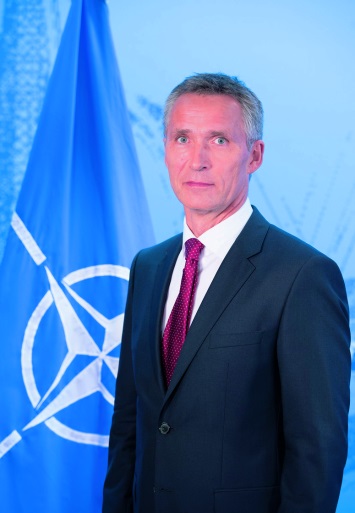 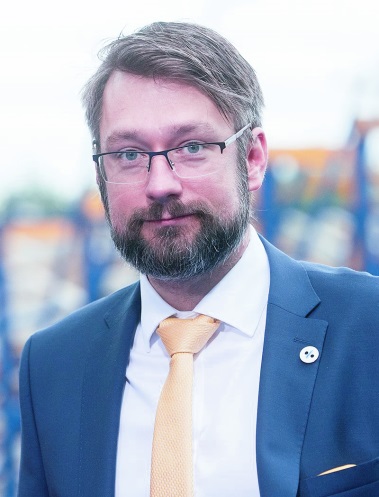 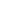 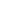 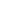 Struktura organizace – Vojenská složka
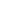 Vojenský výbor

  Velitelství spojeneckých sil pro operace (Allied Command Operations - ACO)
  Casteau, Belgie
  SHAPE (Supreme Headquarters Allied Powers Europe) – „generální štáb NATO“
  SACEUR (Supreme Allied Commander Europe) je hlavou SHAPE 

  Velitelství spojeneckých sil pro transformaci (Allied Command Transformation - ACT) 
  Norfolk, Virgínie, USA  
  Strategické myšlení, získávání a rozvoj dovedností, vzdělávání, obranné plánování, kooperace, analytika, predikce, standardizace a interoperabilita
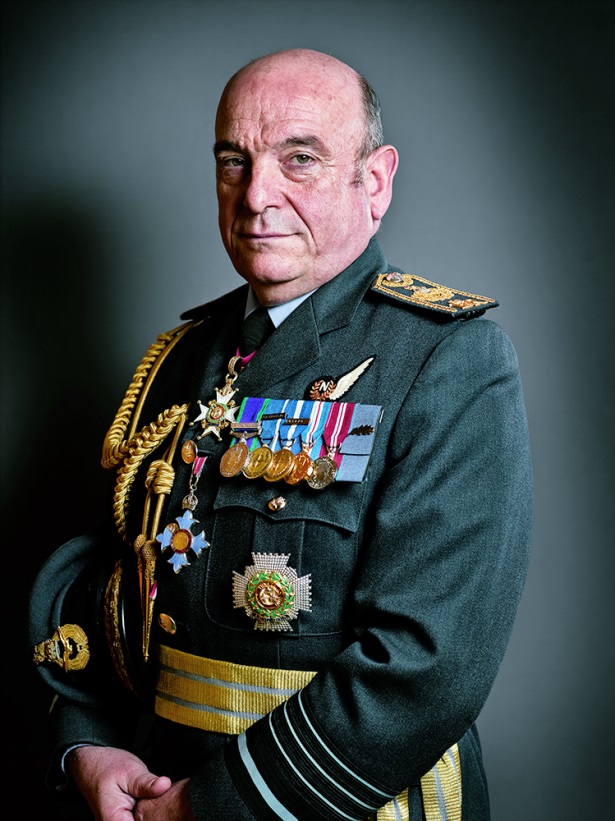 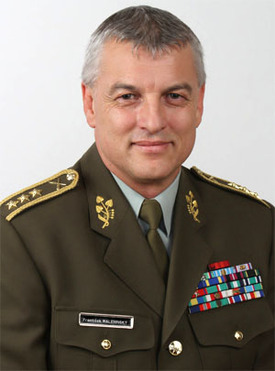 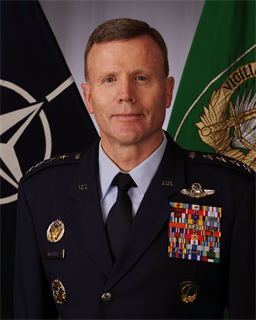 Sir. Stuart Peach,                                              Generálporučík František Malenínský,                                             Tod D. Wolters,
  předseda Vojenského výboru                                    zástupce ČR ve Vojenském výboru                                                      SACEUR
Vojenská politika NATO
Strategická koncepce 2010 – kolektivní obrana, krizový management, společná bezpečnost 
Hlavní snahou společné vojenské politiky Aliance je opakované a neustále zvyšování interoperability – schopnosti různých elementů, systémů a organizací fungovat společně a efektivně

  Standardizace (výzbroje, komunikace, velení, výcviku)
  Společná cvičení 
  Operace krizového managementu a lessons learned
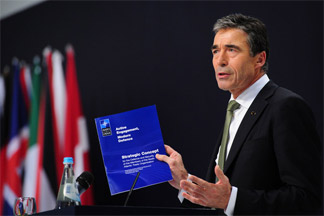 Vojenská politika NATO
Permanentní síly v aktivní službě
  Air Policing (Slovinsko, Albánie, Pobaltí, Island)
  Permanentní námořní síly 
  Integrovaný systém protiletecké a protiraketové obrany 

NATO Response Force 
  multinárodní jednotky rychlé reakce ve 4 doménách (pozemní, námořní, letecká, speciální síly) 
  summit 2002 v Praze (vytvoření), summit 2006 v Rize (plná operační připravenost) 
  summit 2014 ve Walesu – NATO Very High Readiness Joint Task Force (VJTF) – multinárodní jednotky okamžité reakce
  summit 2016 ve Varšavě – plná operační připravenost VJTF + plán na kvantitativní rozšíření
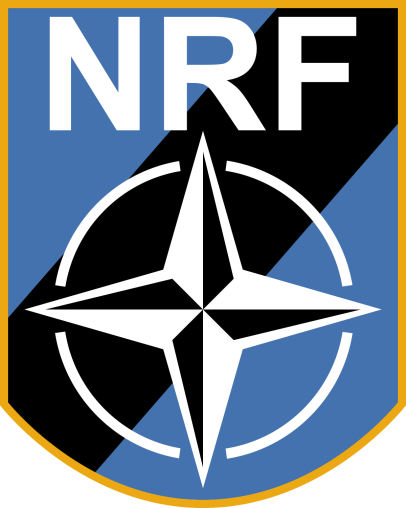 Obranné plánování v NATO
NATO Defence Planning Process – harmonizace obranného plánováni tak, aby každý člen přispěl k Aliančním schopnostem nejefektivnějším způsobem  
  4-roční cykly, max. 20 let
  celkem 14 domén (civilní nouzové plánováni, logistika, protiletadlová a protiraketová obrany,   podpora medicíny, podpora zpravodajské činnosti, kybernetická a informační bezpečnost) 

Vypracování manuálu (Výbor pro obrannou politiku a plánování) 
Určení požadavků (ACO + ACT) 
Přidělení požadavků (NAC – formát ministrů obrany) 
Asistence a implementace (harmonogram, kontinuální proces) 
Závěrečné vyhodnocení (2x v jednom cyklu)
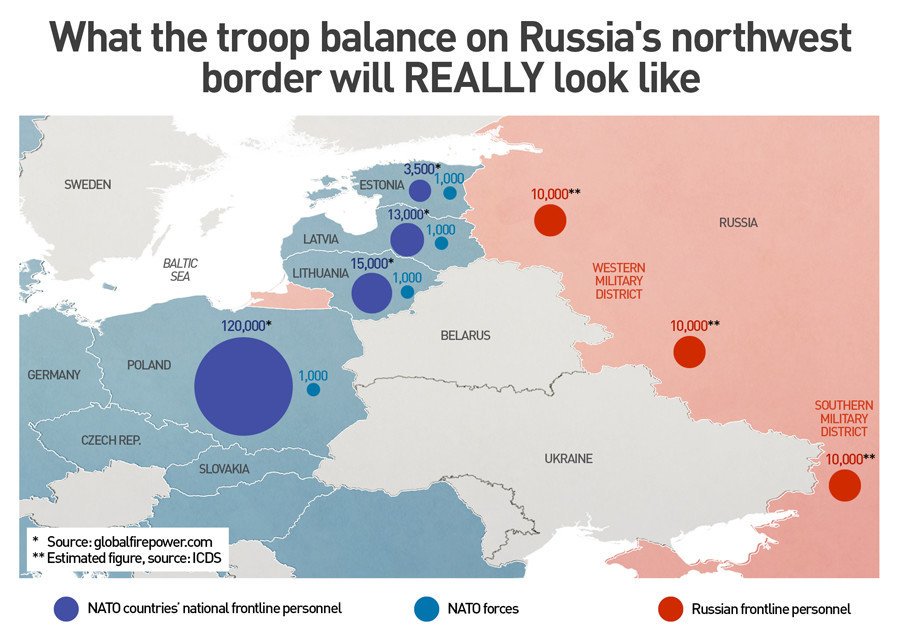 Vztahy NATO – Rusko
1991 – North Atlantic Cooperation Council 
  1994 – Partnership for Peace 
  2002 – Rada NATO - Rusko 
  2004 – Pobaltí vstupuje do Aliance
  2014 – Spolupráce pozastavena  
 

Enhanced Forward Presence (2016, Pobaltí + Polsko) 
                                                                                         ↓
                                                                                          Politické, nikoliv vojenské rozhodnutí!
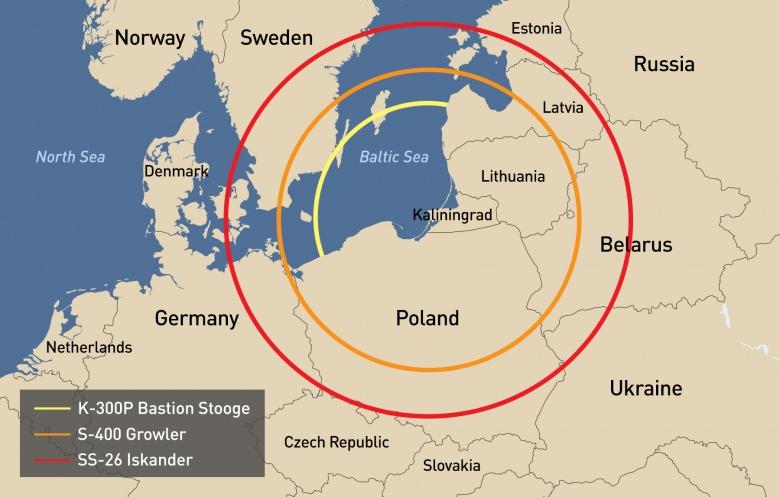 Kontroverze členských států
Francie 1966
  Řecko vs. Turecko 1974 – 1980
  Island vs. Velká Británie 1976 
  Španělsko 1986
  Turecko v současnosti
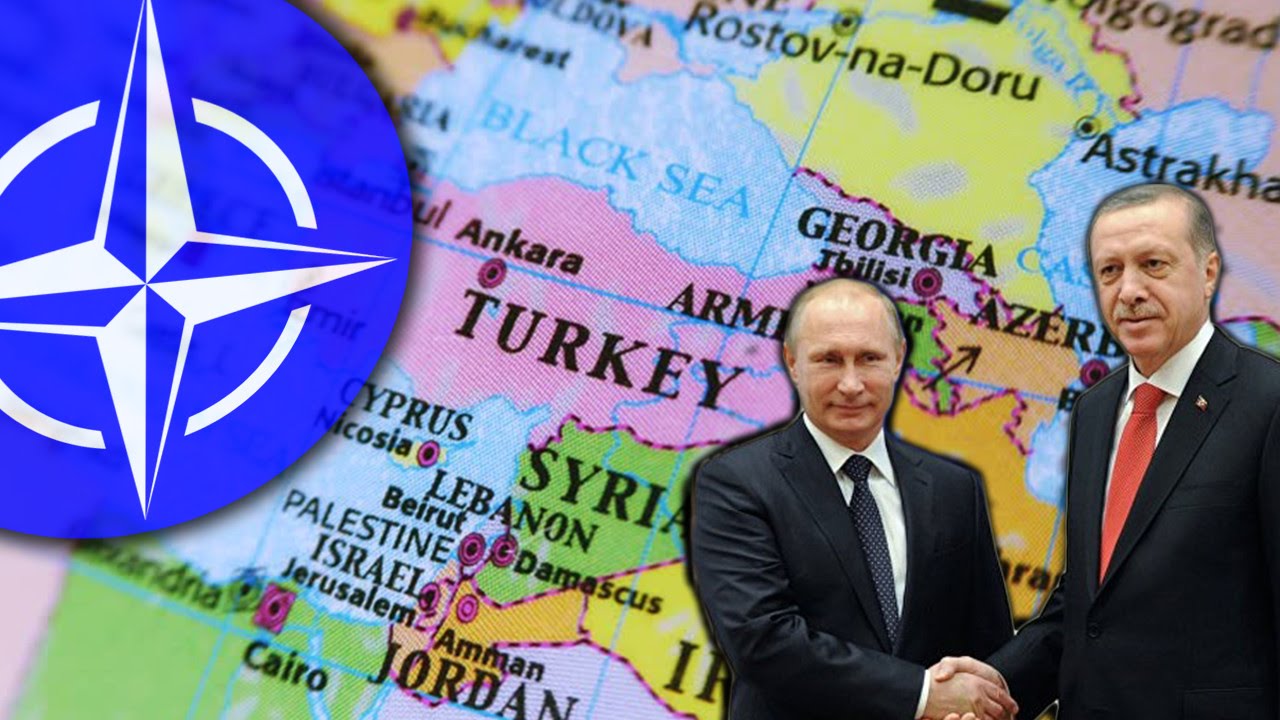 Děkuji Vám za pozornost.
Otázky?